1
Artificial Intelligence (AI)
Unpacking EO 30 Policy & Standard
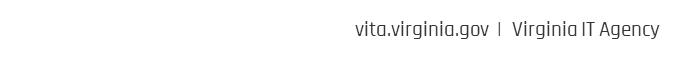 We want to use ai
2
Human Augmented
Predict, Response & Repair
Autonomous
Perception
Text & Sentiment Analysis
Conversational
Document Processing & Insights
Translation
Search
Bias, Defect & Anomaly Detection
Generative
vita.virginia.gov  |  Virginia IT Agency
AI Policy & standards
3
vita.virginia.gov  |  Virginia IT Agency
AI Registry overview
4
vita.virginia.gov  |  Virginia IT Agency
Agency
Secretary
VITA
AI Registration & approval workflow
5
vita.virginia.gov  |  Virginia IT Agency
AI Registry walkthrough — Use case, technology & risks - Archer
6
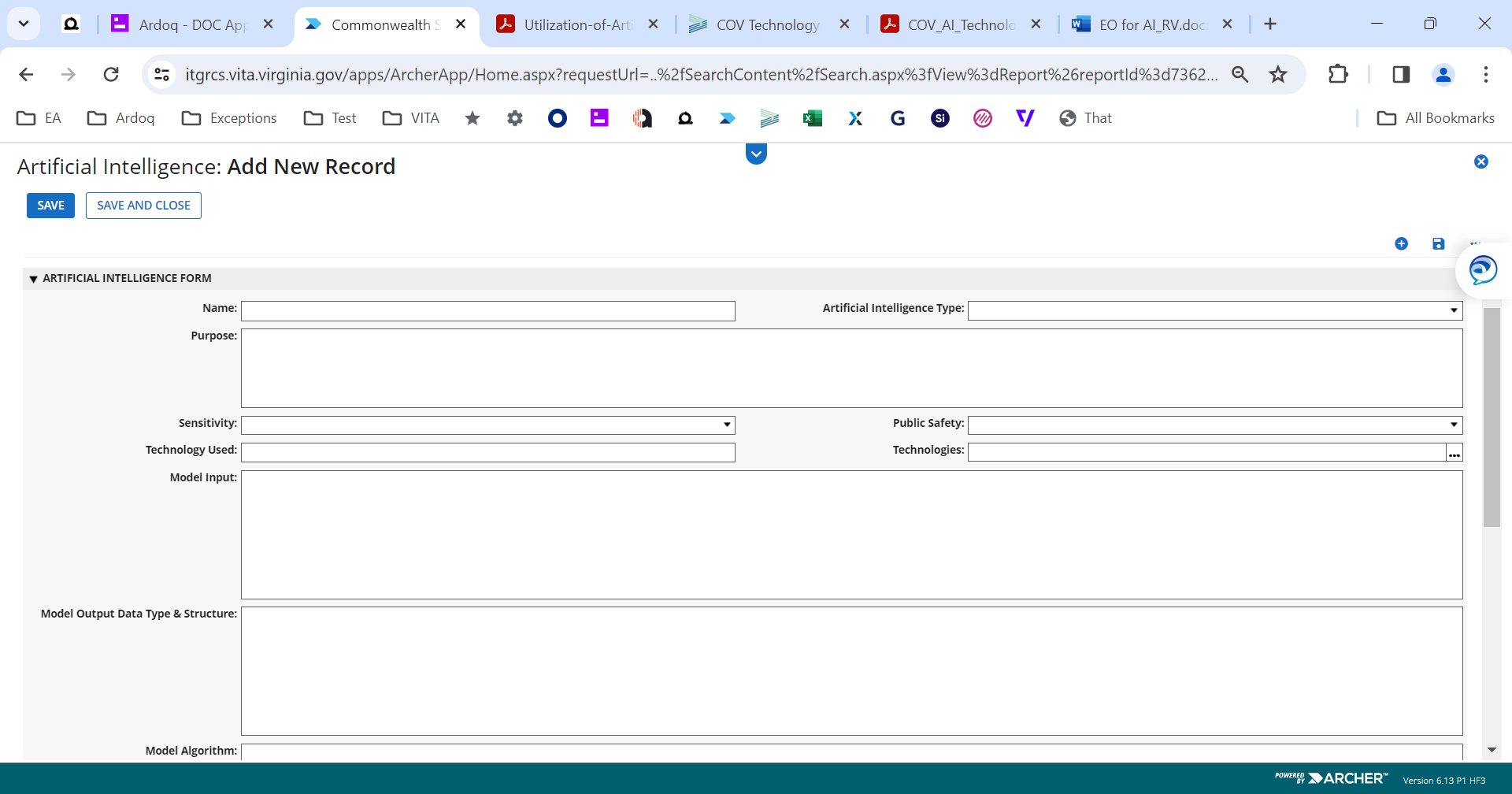 vita.virginia.gov  |  Virginia IT Agency
AI Registry walkthrough - application to obtain approvals - CTP
7
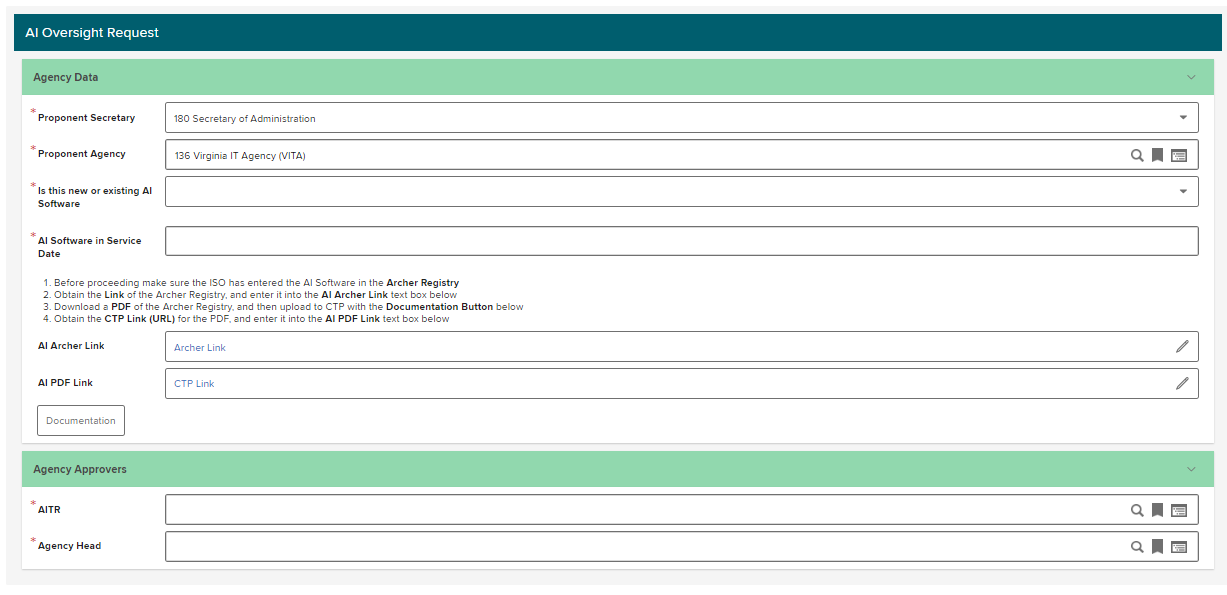 vita.virginia.gov  |  Virginia IT Agency
AI Technology roadmap
8
vita.virginia.gov  |  Virginia IT Agency
Resources
9
VITA webpage on AI: https://www.vita.virginia.gov/artificial-intelligence/ 

We are here to help, and we welcome the opportunity to work with you!Contact your assigned EA architect or ITIMD analyst for questions and assistance!

https://www.vita.virginia.gov/technology-services/cams-other-contacts/
Thank you!
vita.virginia.gov  |  Virginia IT Agency